Diversity & Broader Impacts
Outreach Activities
Pre-AAPT Winter Meeting workshops - partnering with AAPT - 3 so far including Portland, OR in 2023
Future “Needs Assessment” workshops
STEP UP connections
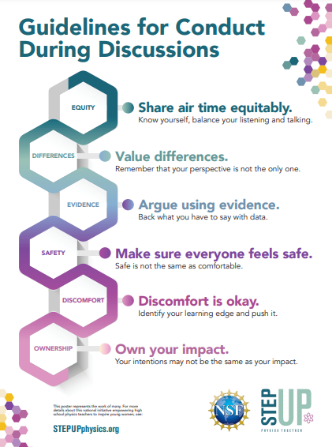 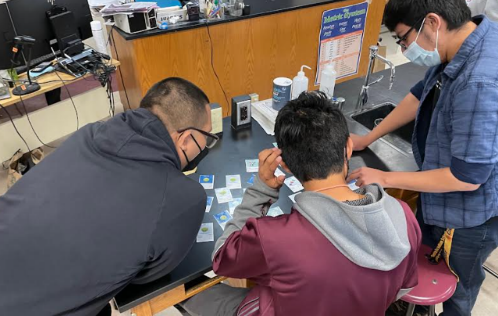 Diversity & Broader Impacts
Virtual Space Messengers Workshop (Early 2022)

In-person Space Messengers Follow-up (April 2022)Outreach activities already happening at centers
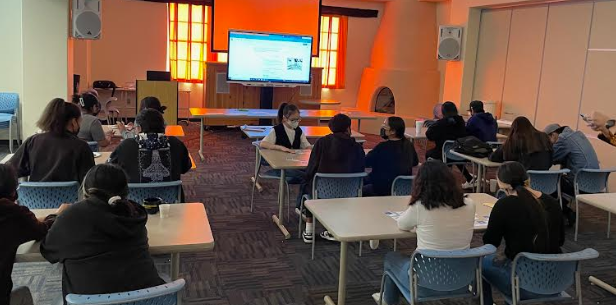 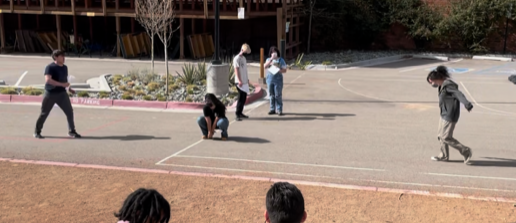 [Speaker Notes: Examples: Notre Dame @ Science Alive; Black Hills: Schools on reservations]
Diversity & Broader Impacts
International Outreach
International Masterclasses
Central Coordination (Ken, with Uta Bilow, TU Dresden)
CMS masterclass
Fermilab videoconferences
“off-shell”
Global Cosmics
Service to detectors and e-Lab worldwide
Participation with other CR initiatives
IPPOG
U.S. Representative (Spencer)
[Speaker Notes: Example: Notre Dame @ Science Alive]
Diversity & Broader Impacts
International Outreach
African School of Fundamental Physics and Applications (ASP)
Nov 28-Dec 9, South Africa
Teacher Program, 60 participants
Learner Program, ~400 participants
Cosmic Ray and Masterclass sessions for university students
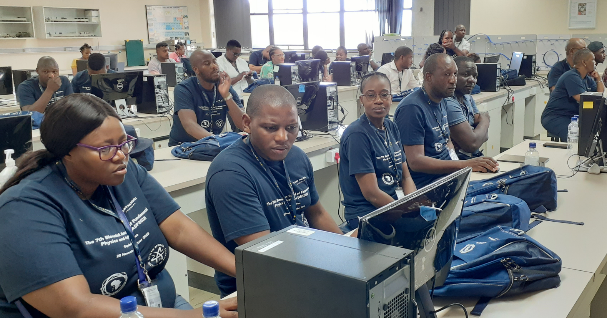 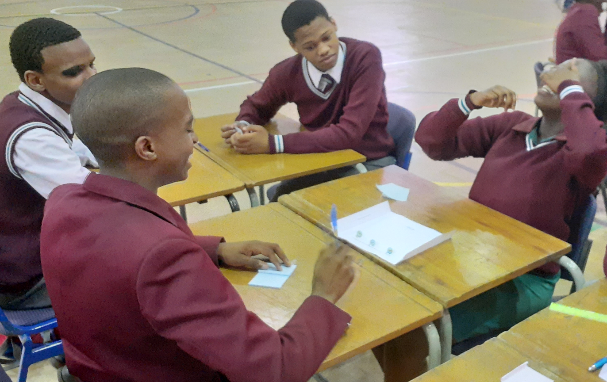 [Speaker Notes: Example: Notre Dame @ Science Alive]